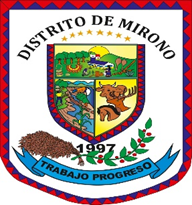 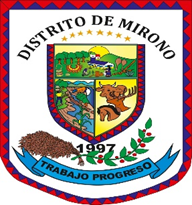 EN ELMES DE DICIEMBRE
DE 2022
NO se realizo ninguna consulta ciudadana